МАОУ «СОШ п.Демьянка»
Пришкольный лагерь
«АКВАРЕЛЬКА»
2 смена
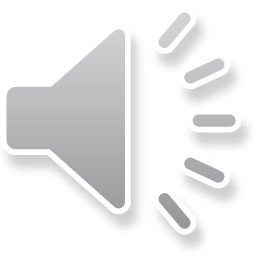 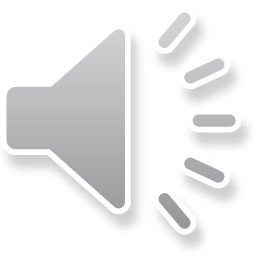 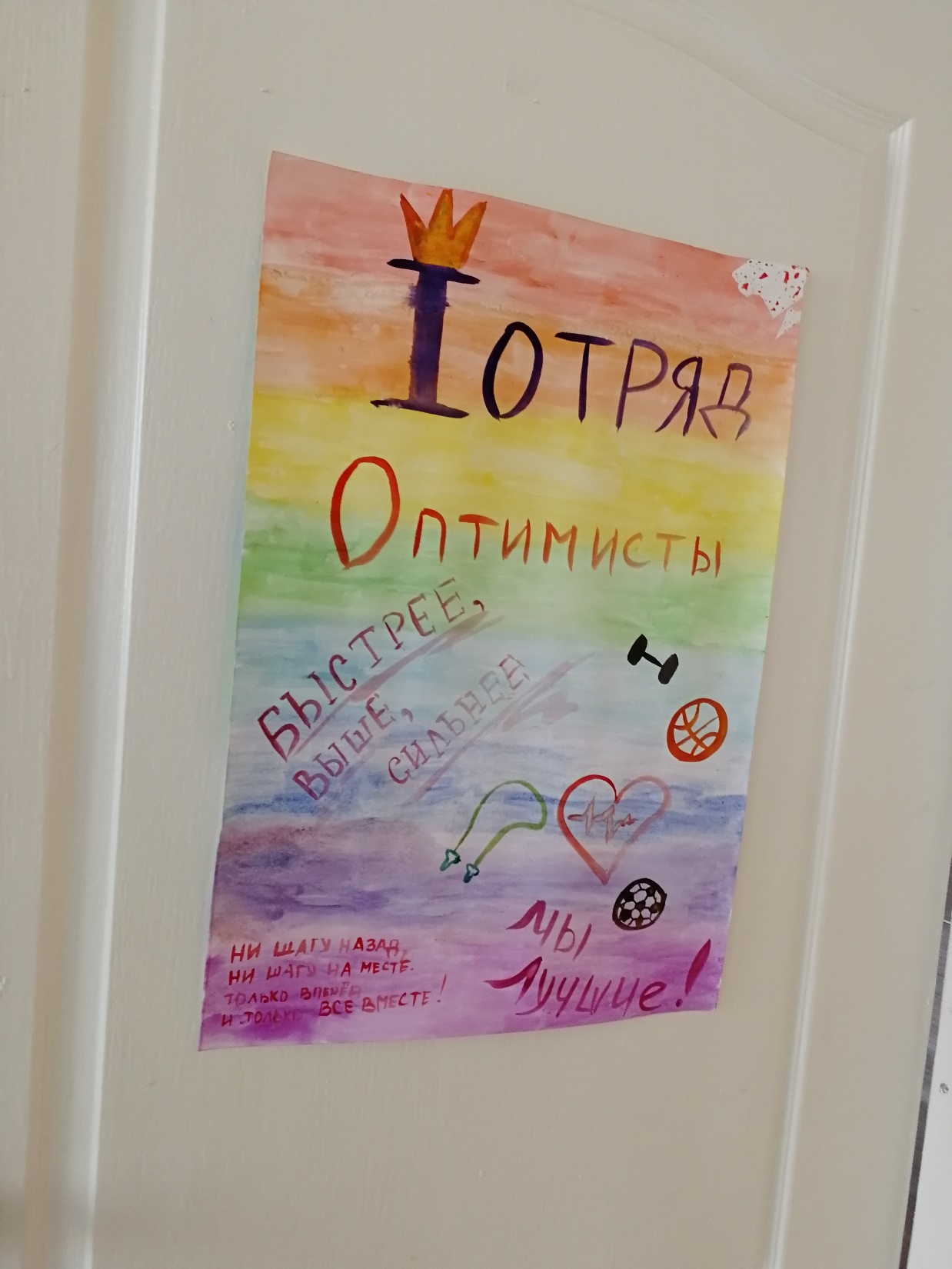 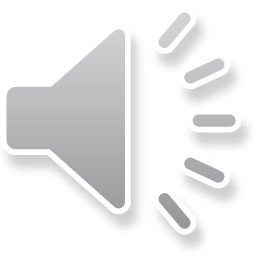 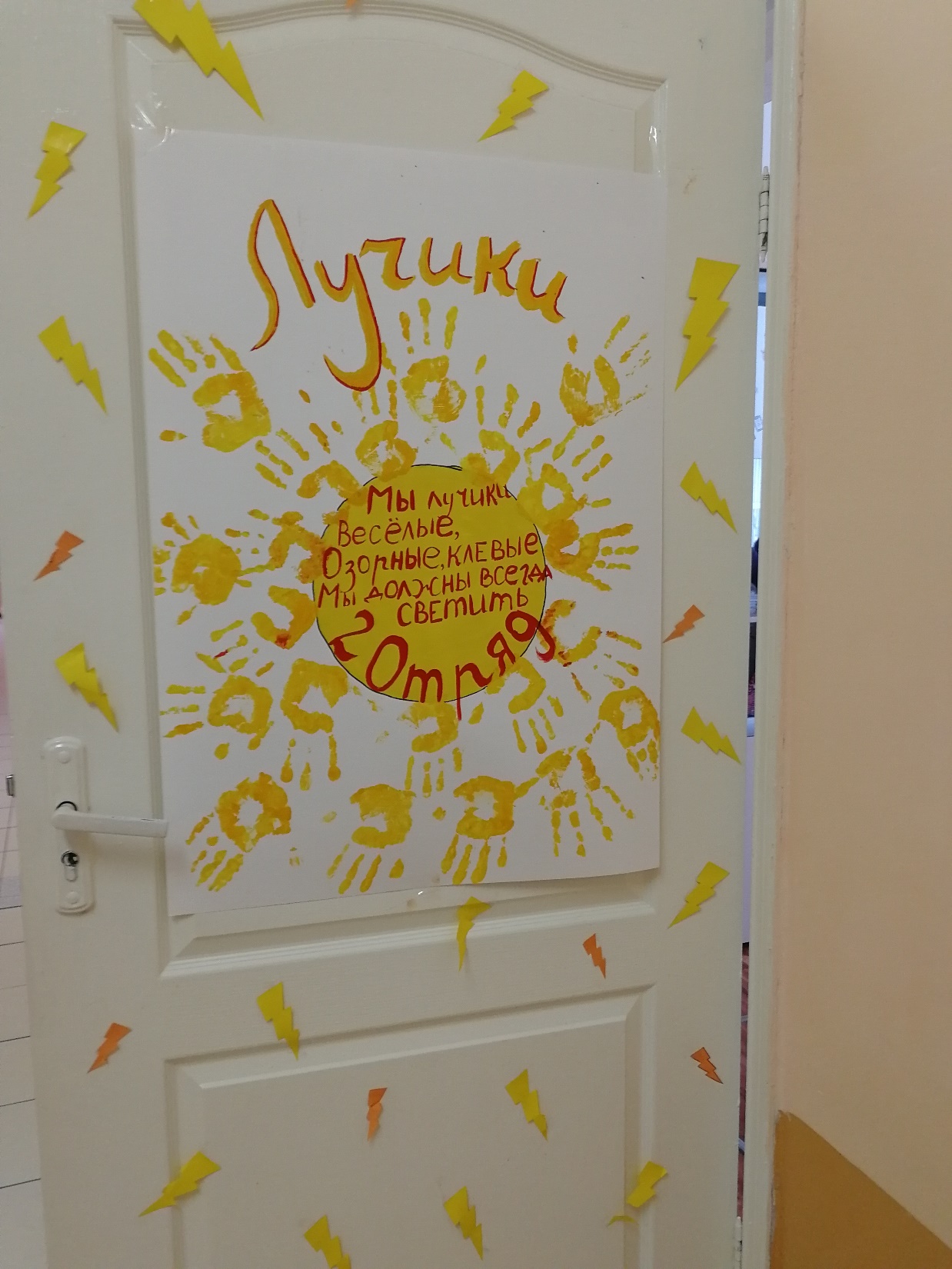 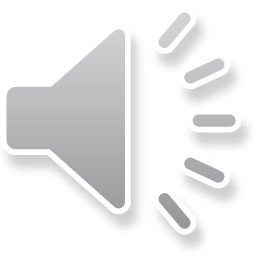 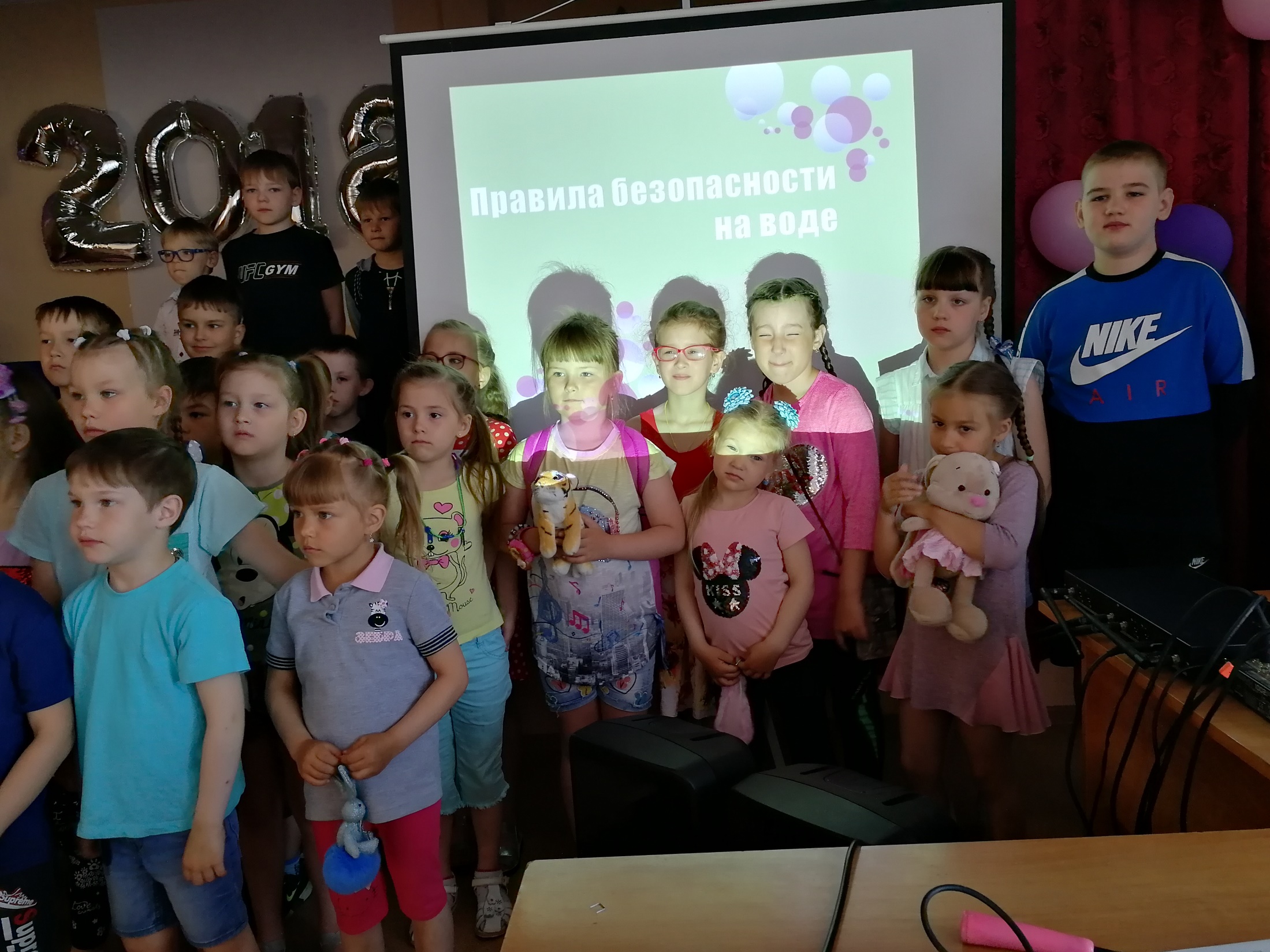 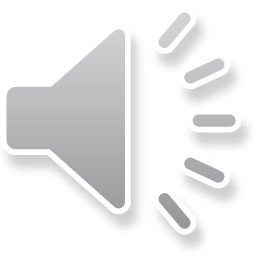 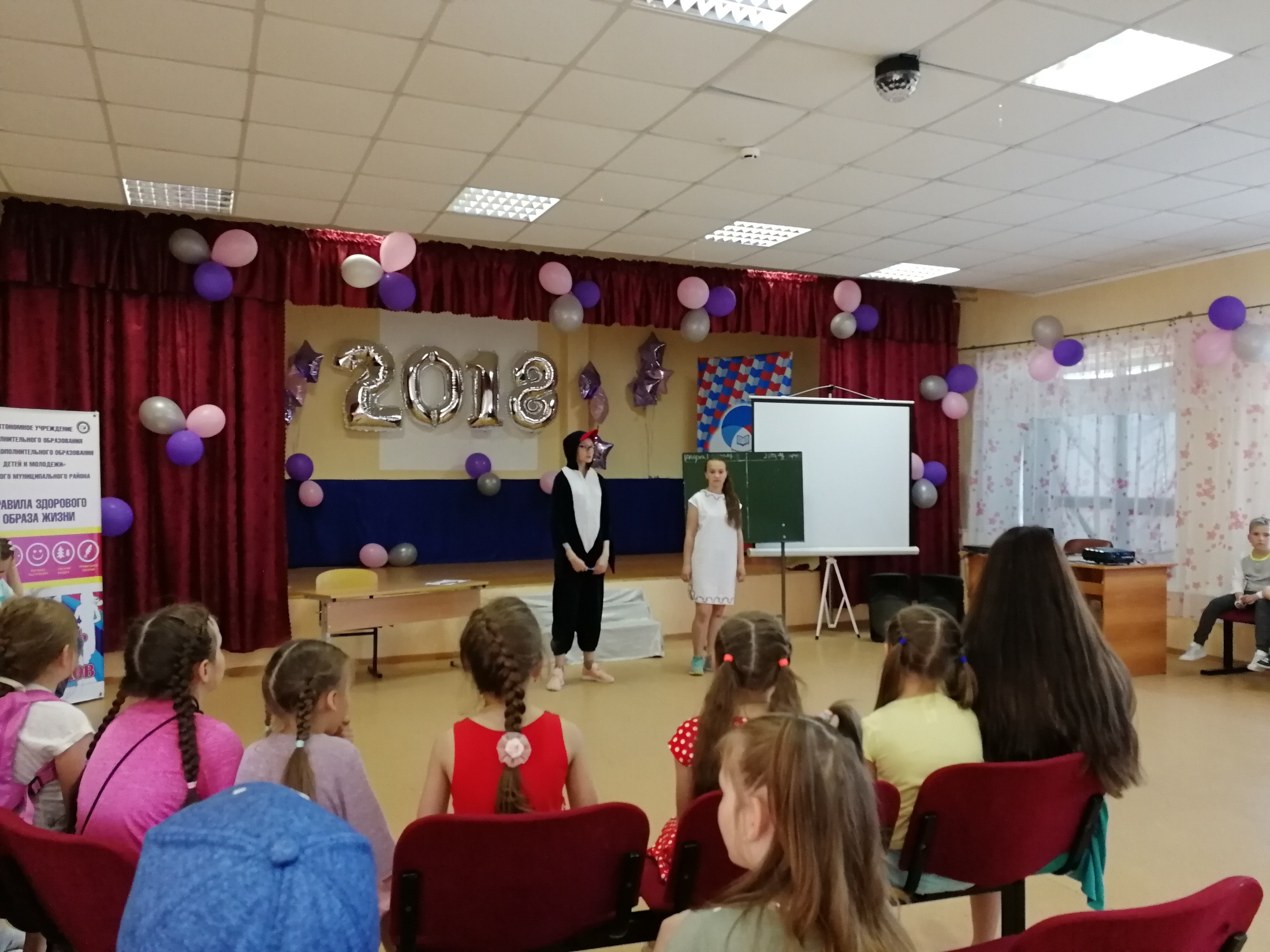 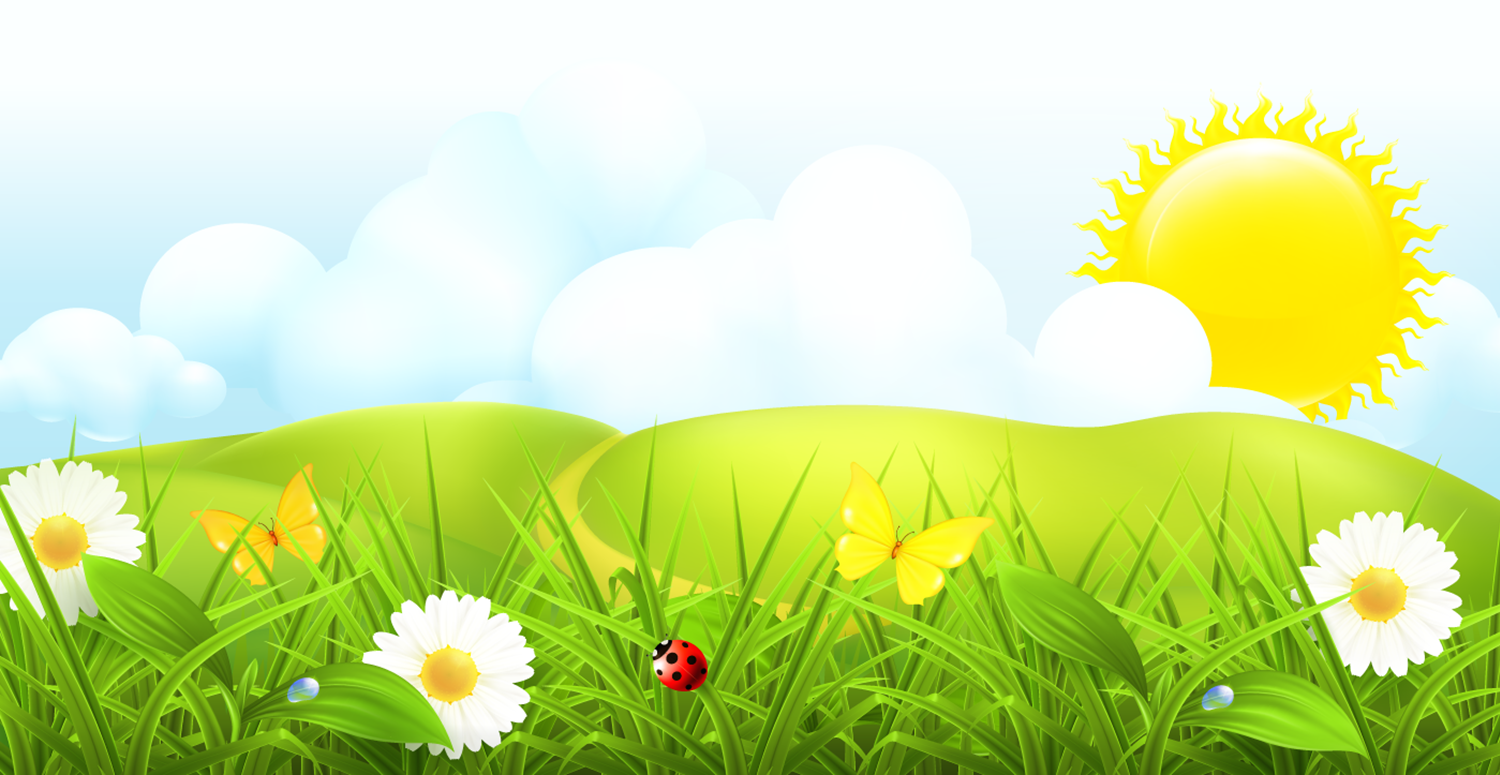 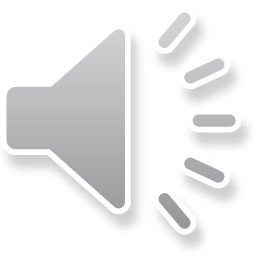 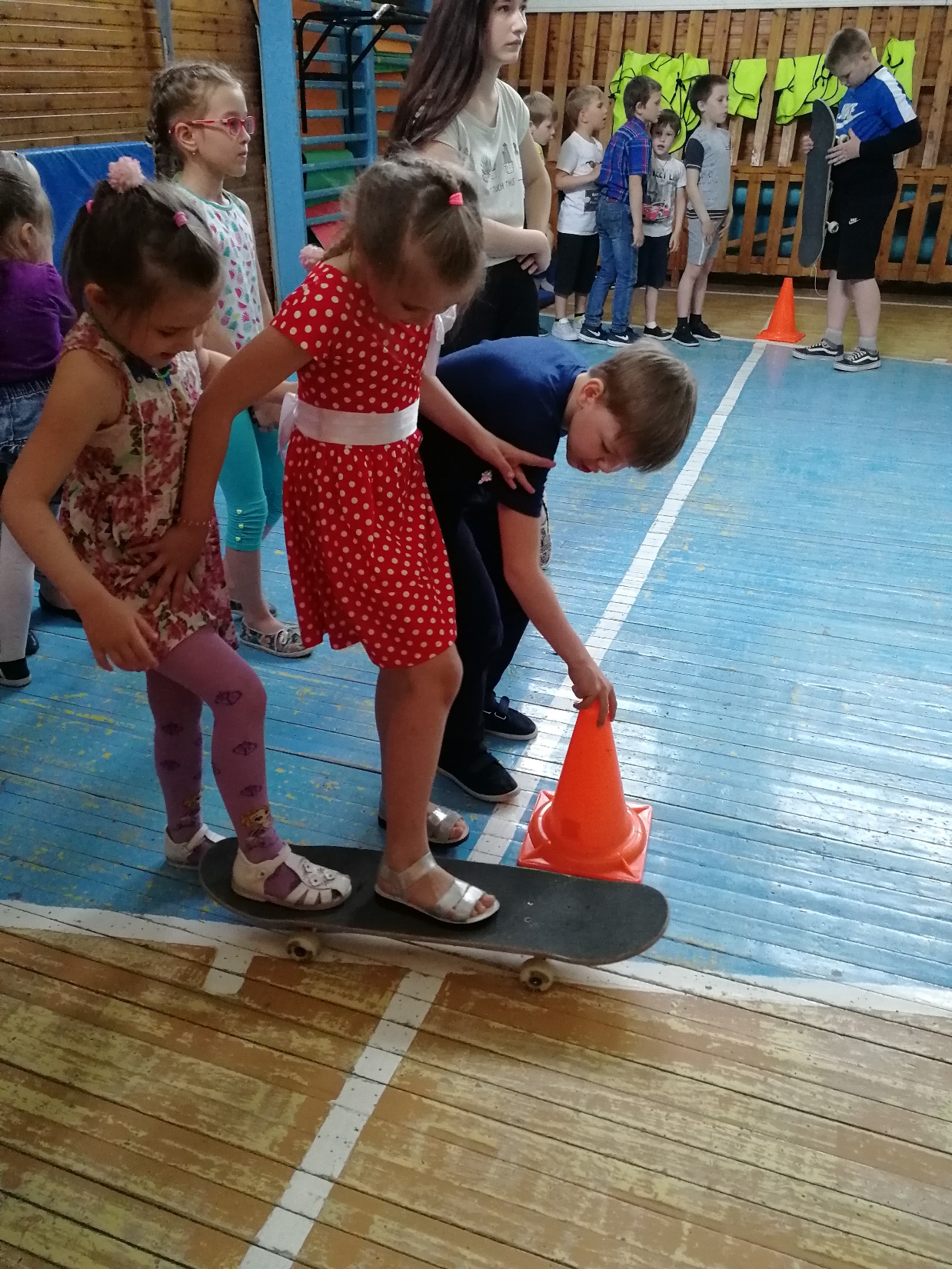 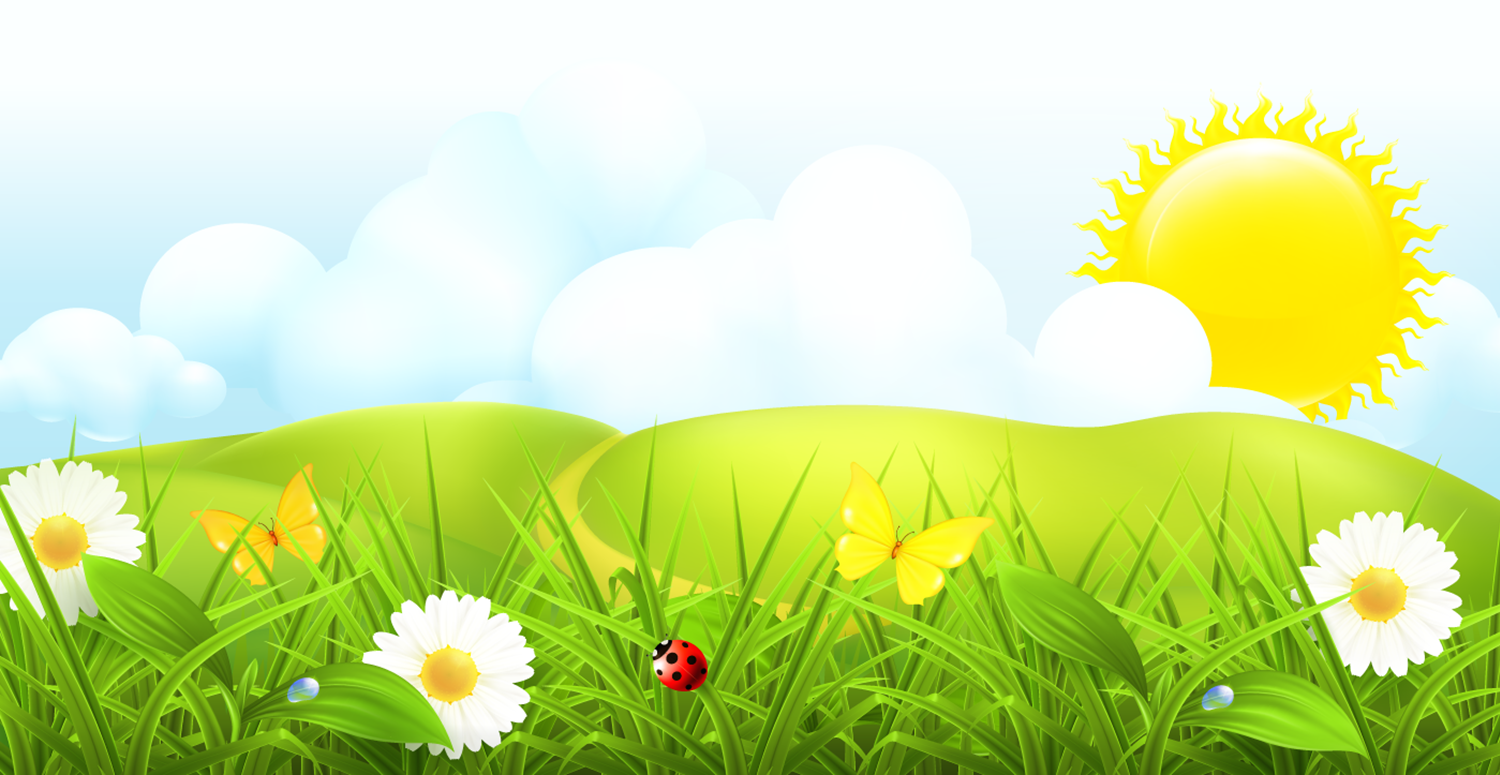 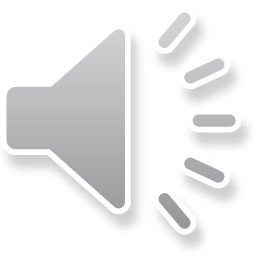 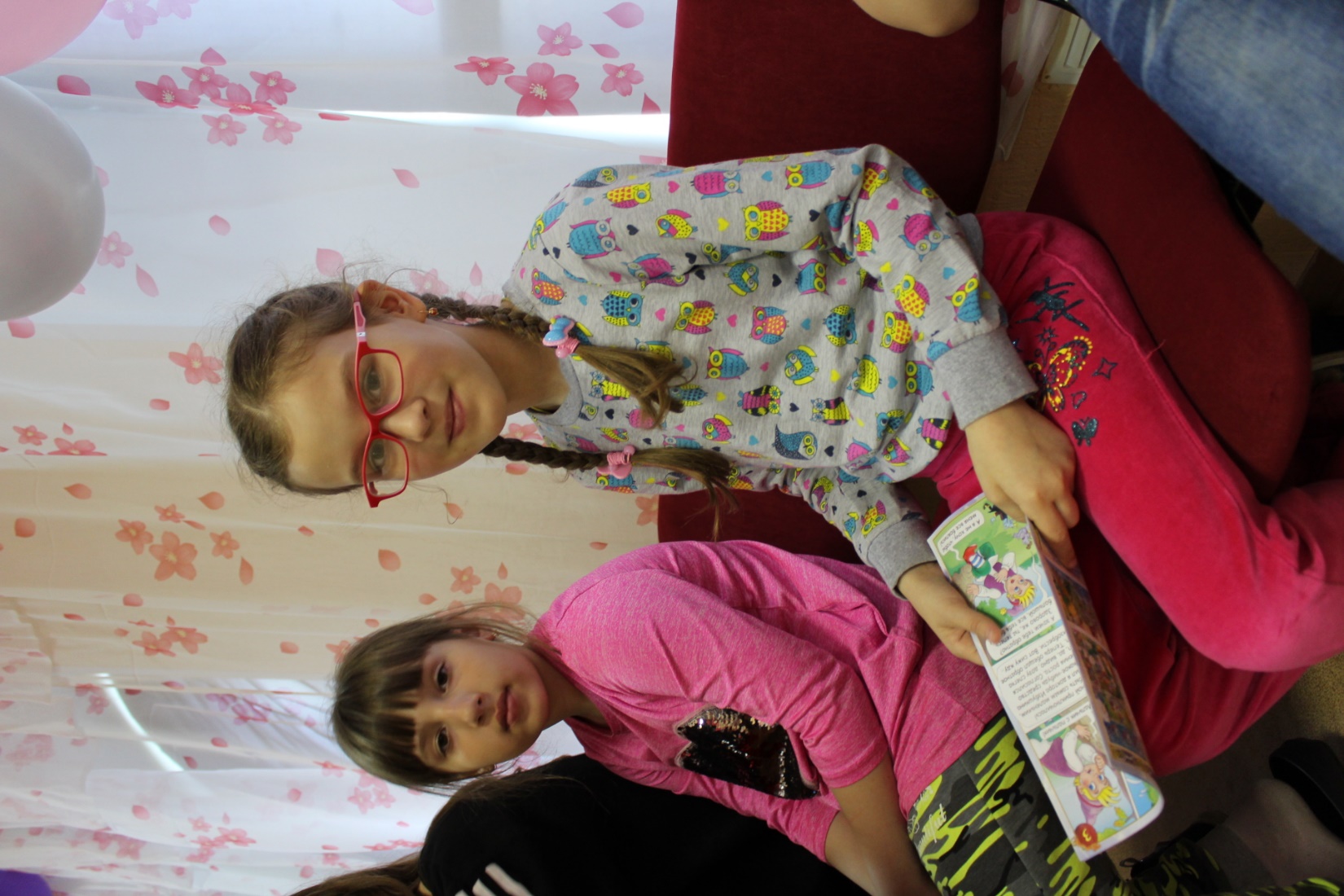 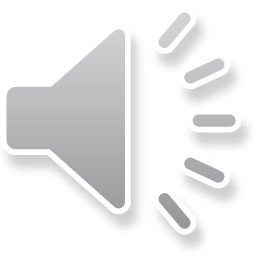 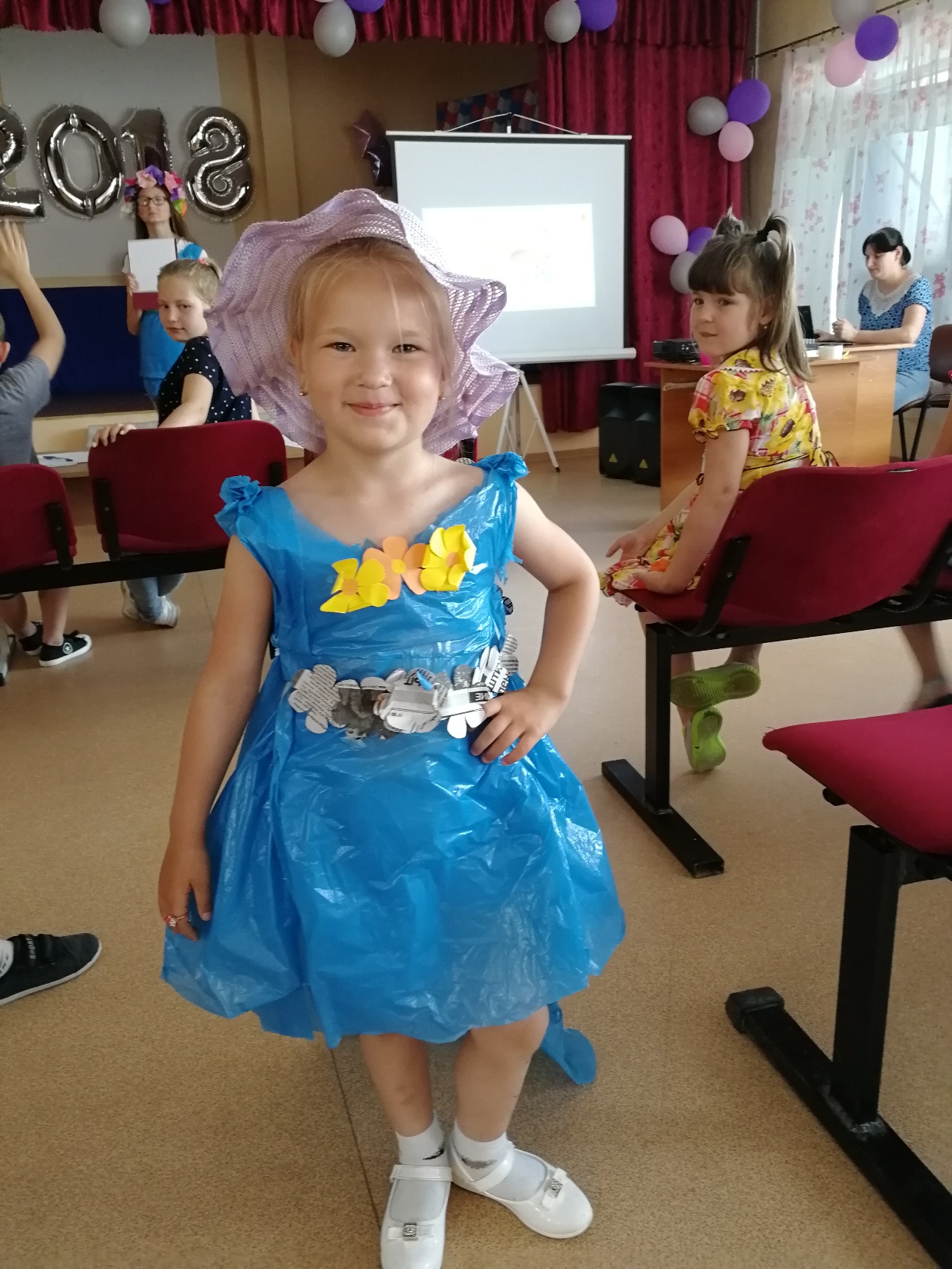 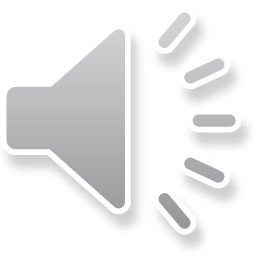 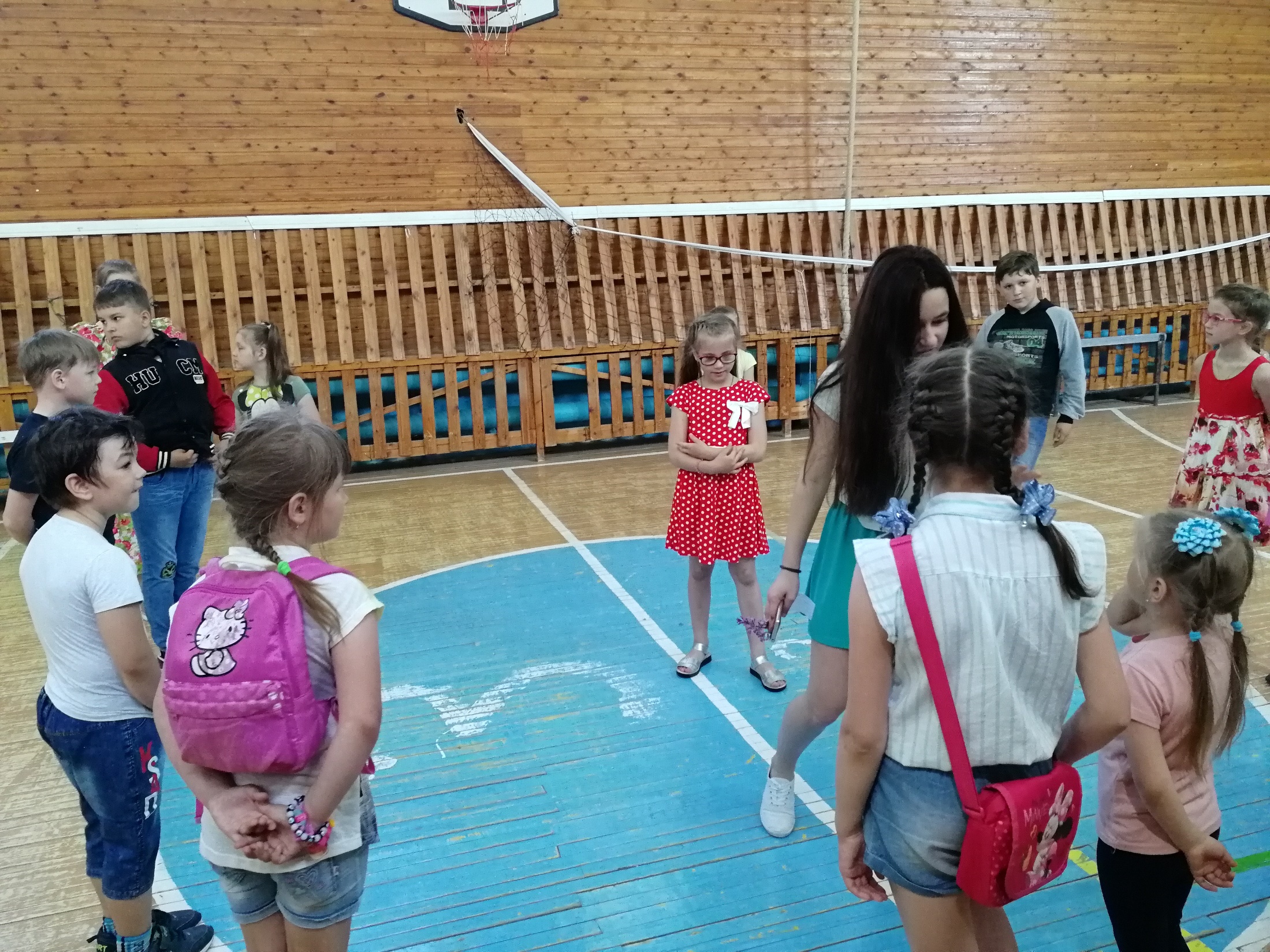 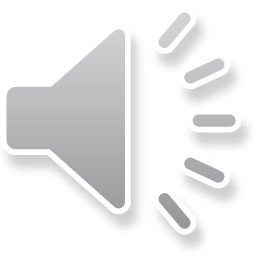 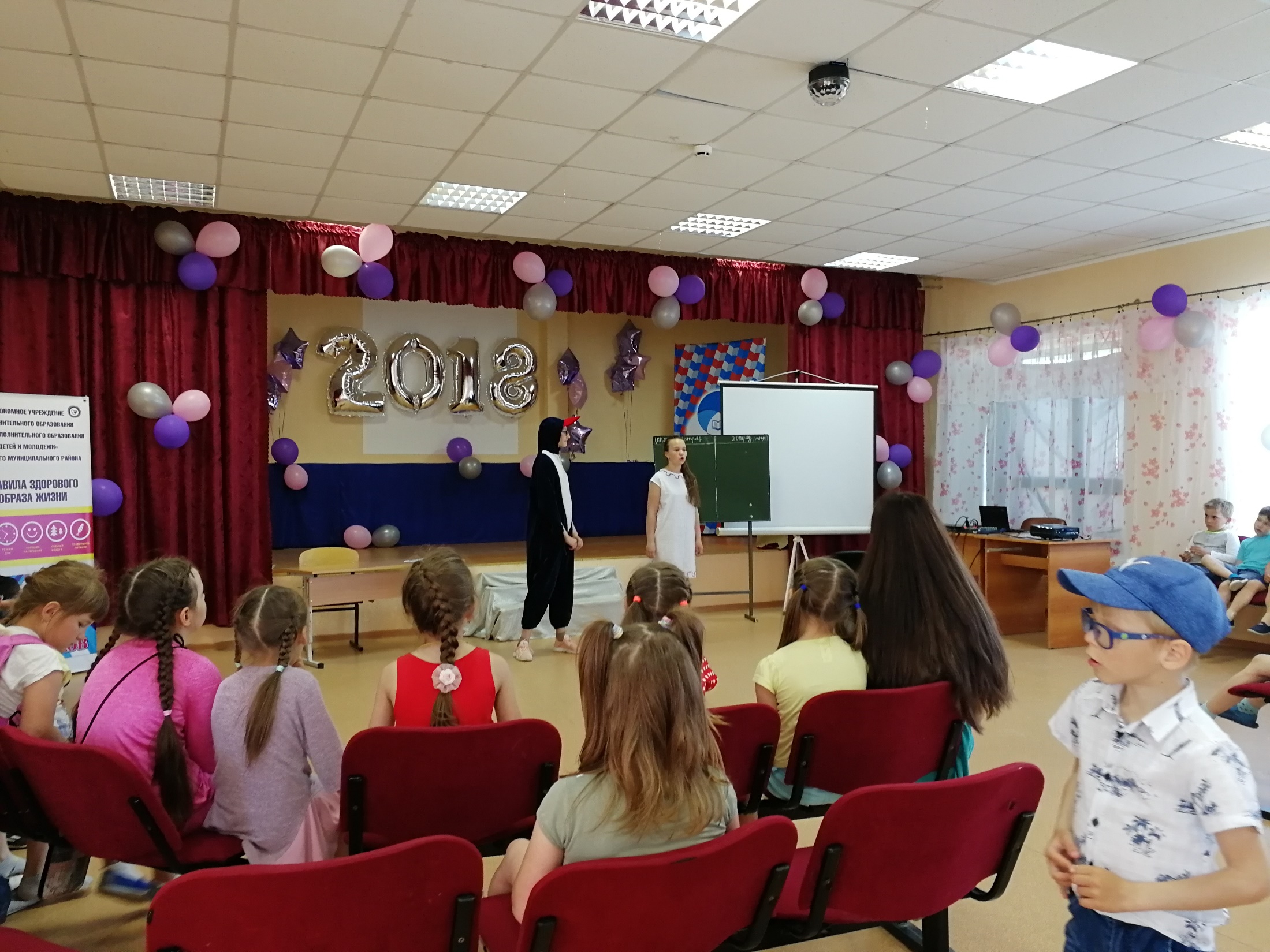 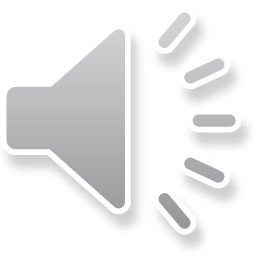 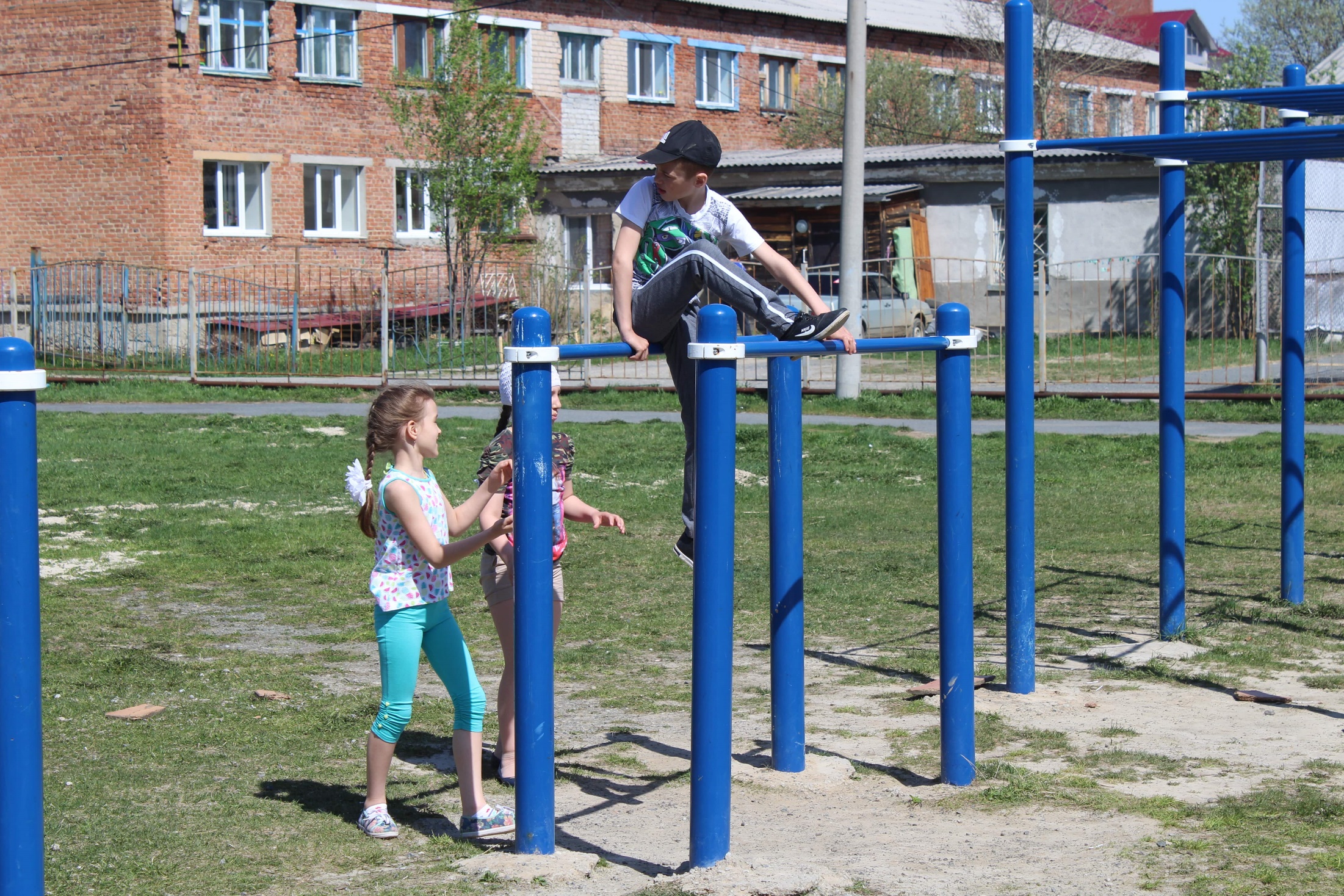 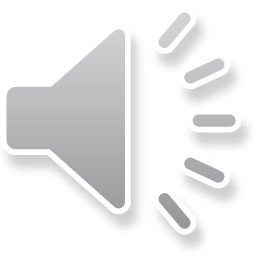 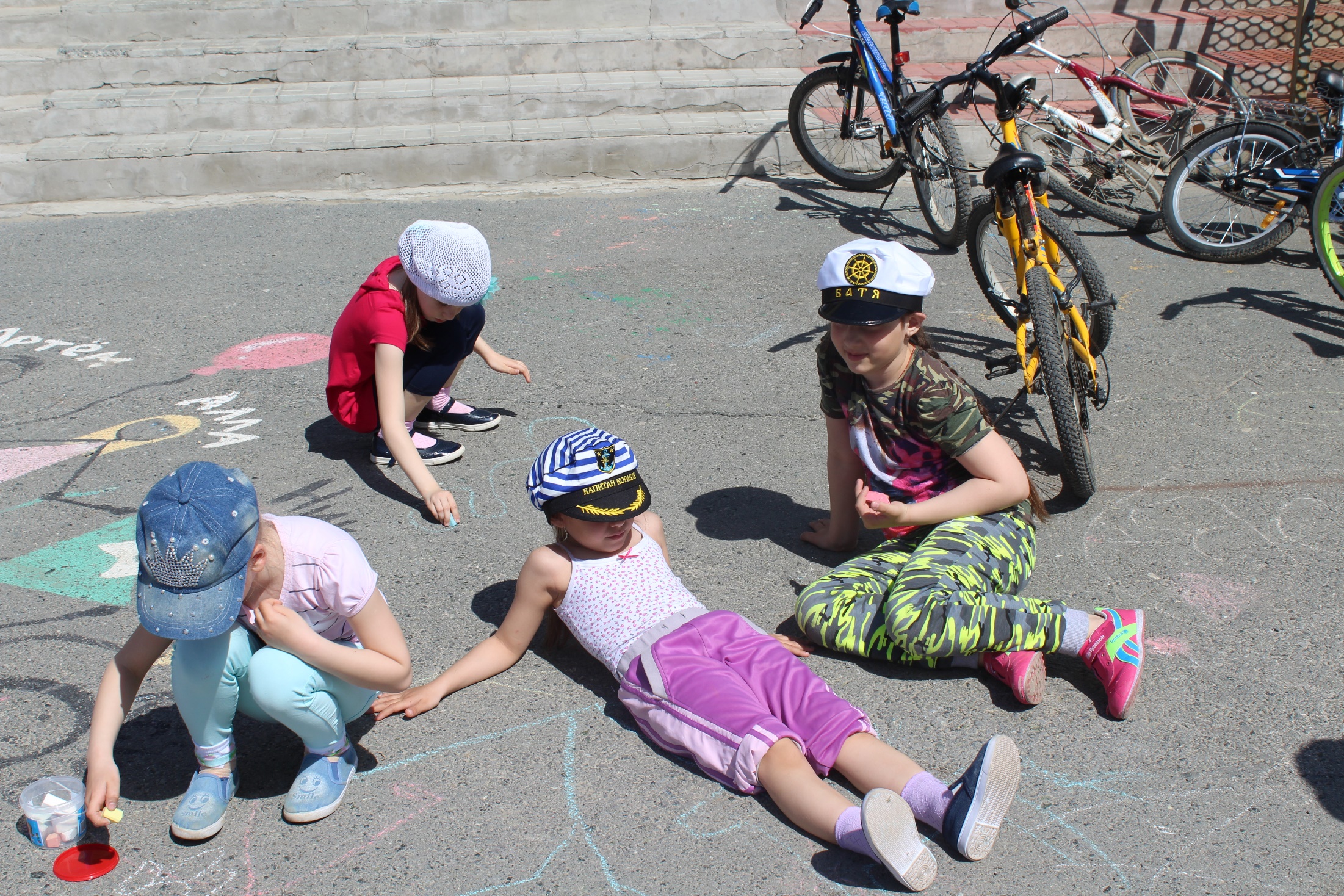 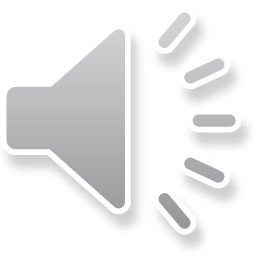